Intelligent Practice
Silent 
Teacher
Narration
Your Turn
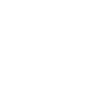 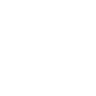 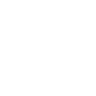 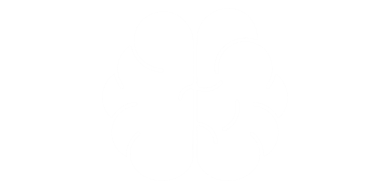 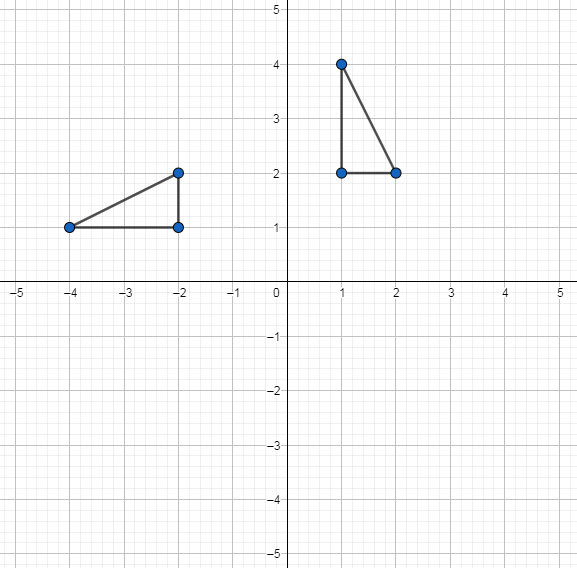 Practice
Worked Example
Your turn
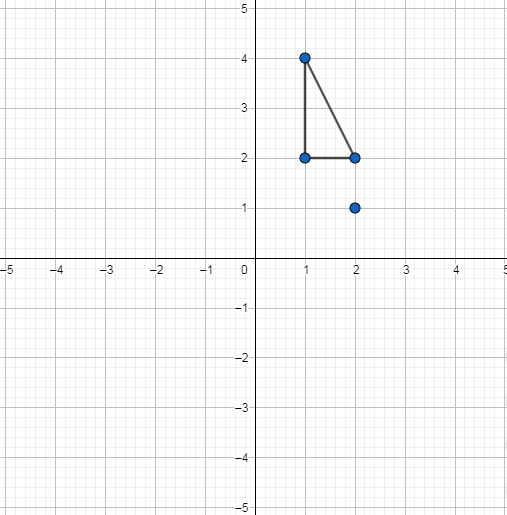 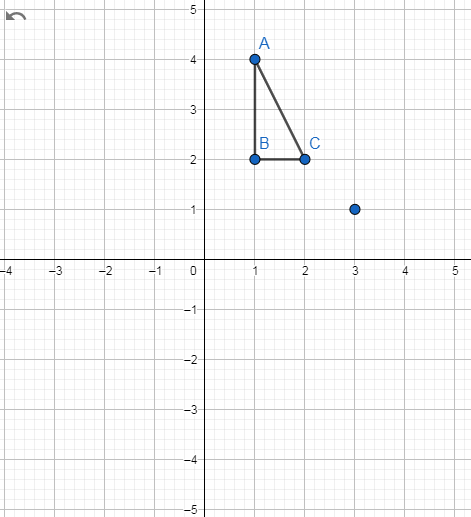 A
A
B
B
Rotate triangle ABC 180⁰ about (2,1)
Rotate triangle ABC 180⁰ about (3,1)
[Speaker Notes: Pause after worked example to ask whether we need to do the “Your turn”. 
If not, alter it to ‘Rotate triangle ABC 180⁰ clockwise about (3,1)]
1)
3)
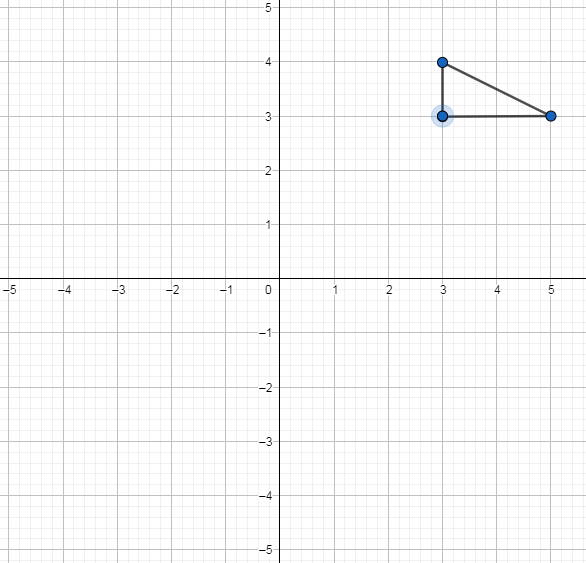 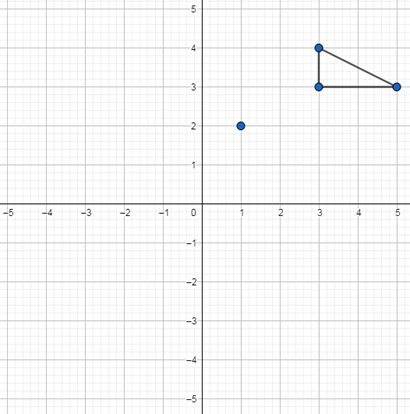 Rotate triangle ABC 180⁰ about (3,3)
Rotate triangle ABC 180⁰ about (1,2)
2)
4)
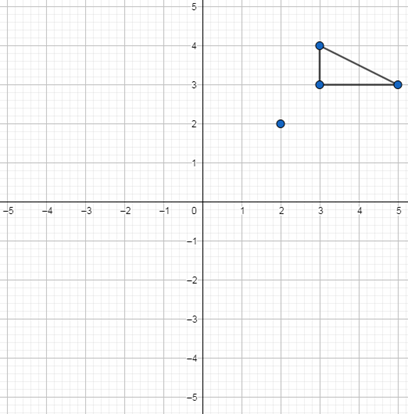 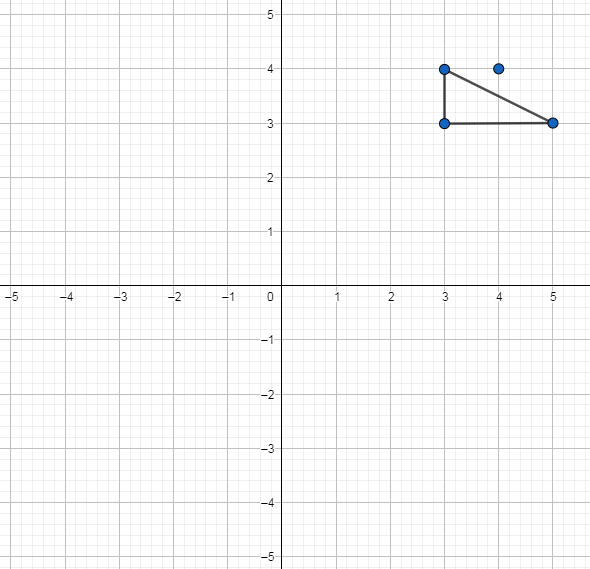 Rotate triangle ABC 180⁰ about (4,4)
Rotate triangle ABC 180⁰ about (2,2)
5)
7)
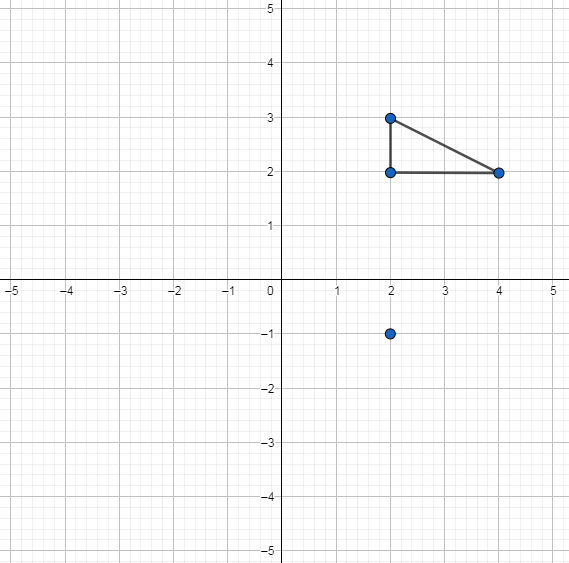 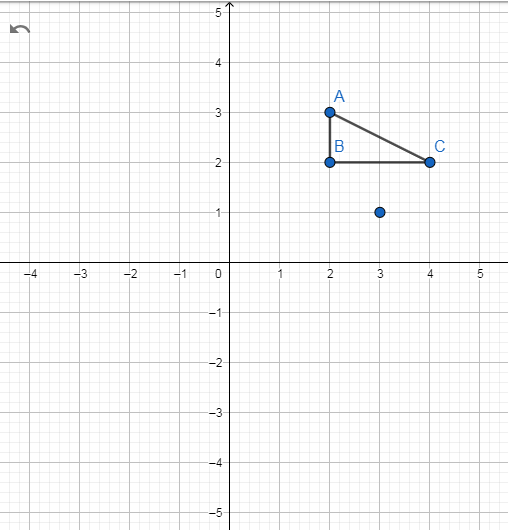 Rotate triangle ABC 180⁰ about (2,-1)
Rotate triangle ABC 180⁰ about (3,1)
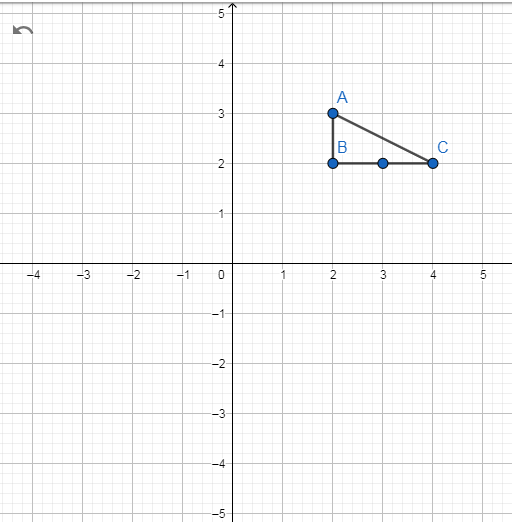 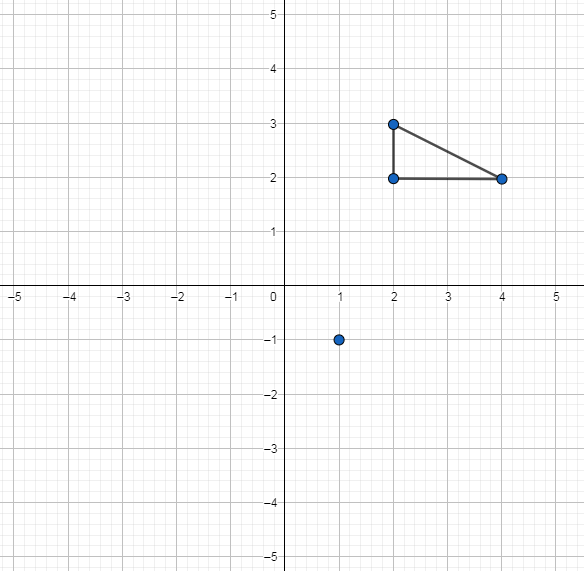 6)
8)
Rotate triangle ABC 180⁰ about (3,2)
Rotate triangle ABC 180⁰ about (1,-1)
1)
3)
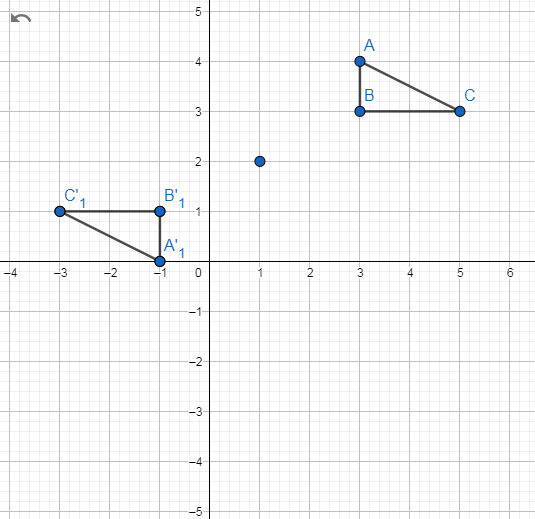 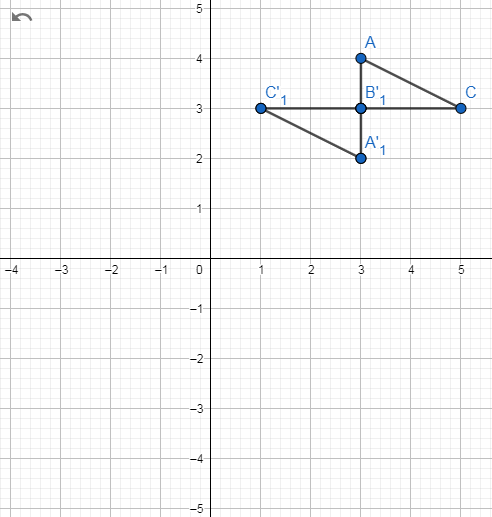 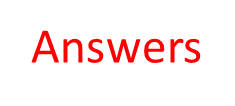 Rotate triangle ABC 180⁰ about (3,3)
Rotate triangle ABC 180⁰ about (1,2)
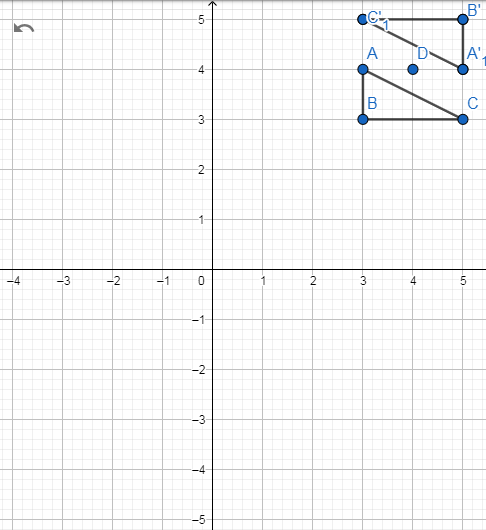 2)
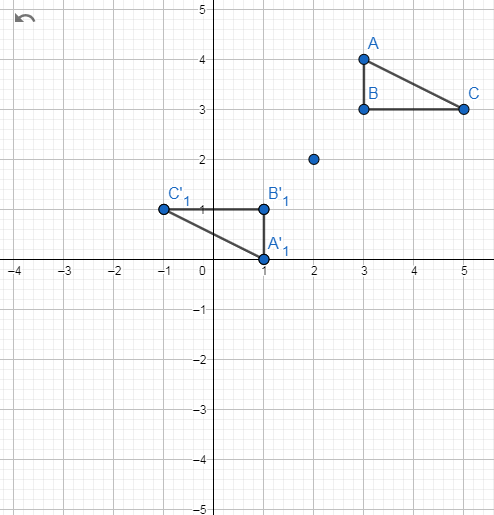 4)
Rotate triangle ABC 180⁰ about (4,4)
Rotate triangle ABC 180⁰ about (2,2)
5)
7)
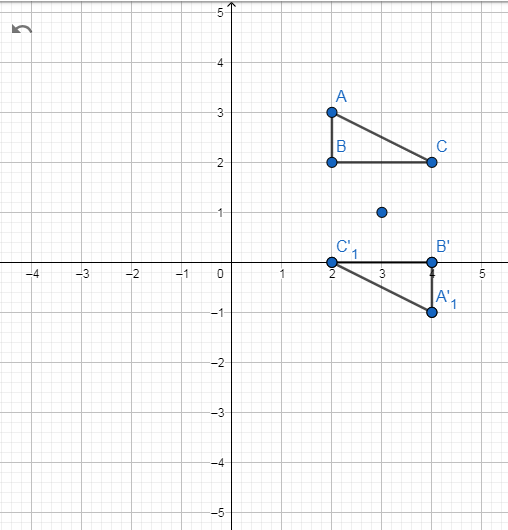 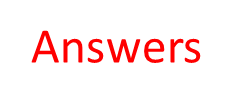 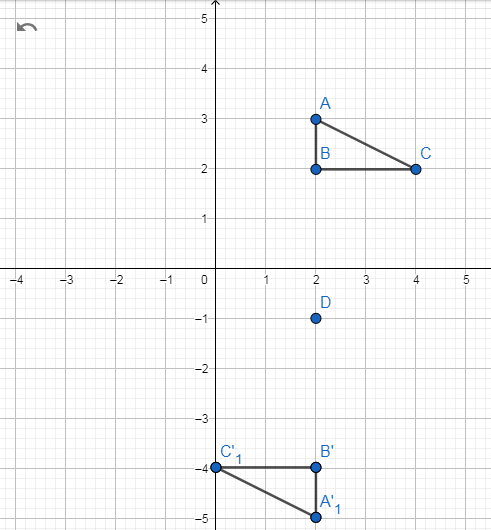 Rotate triangle ABC 180⁰ about (2,-1)
Rotate triangle ABC 180⁰ about (3,1)
6)
8)
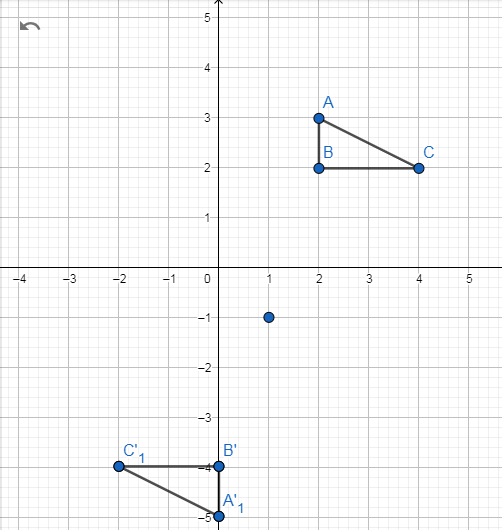 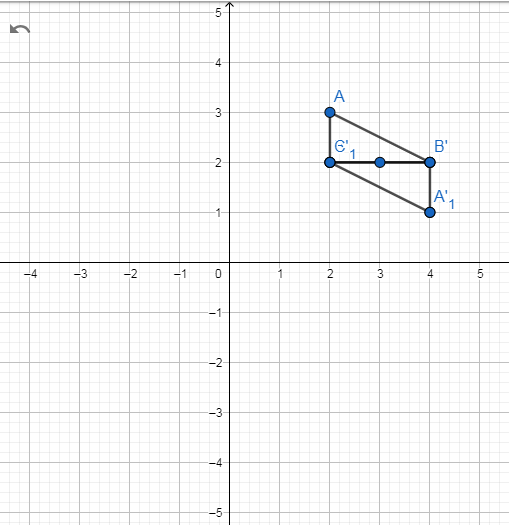 Rotate triangle ABC 180⁰ about (3,2)
Rotate triangle ABC 180⁰ about (1,-1)